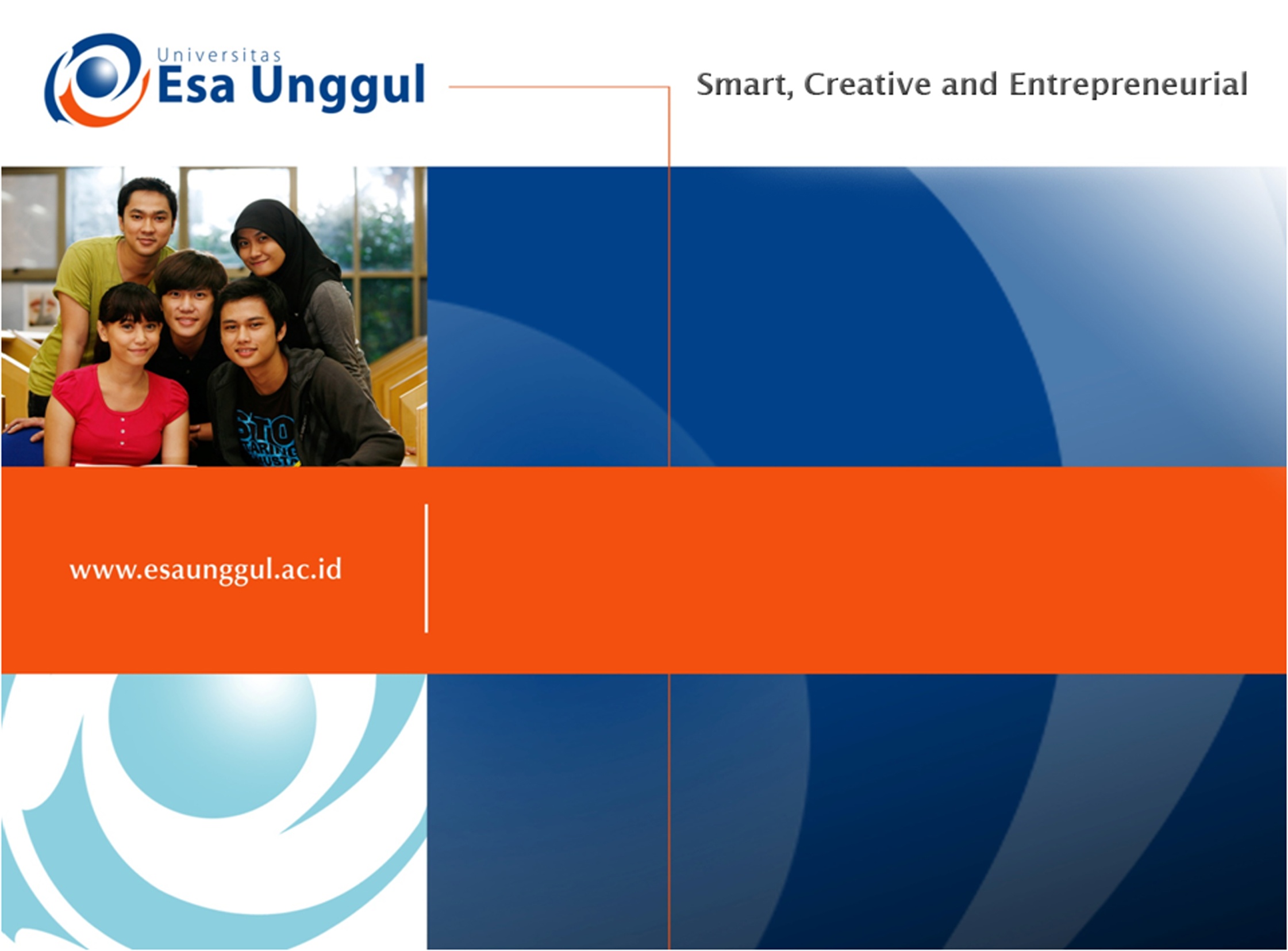 RELIABILITAS & VALIDITAS T.A.T
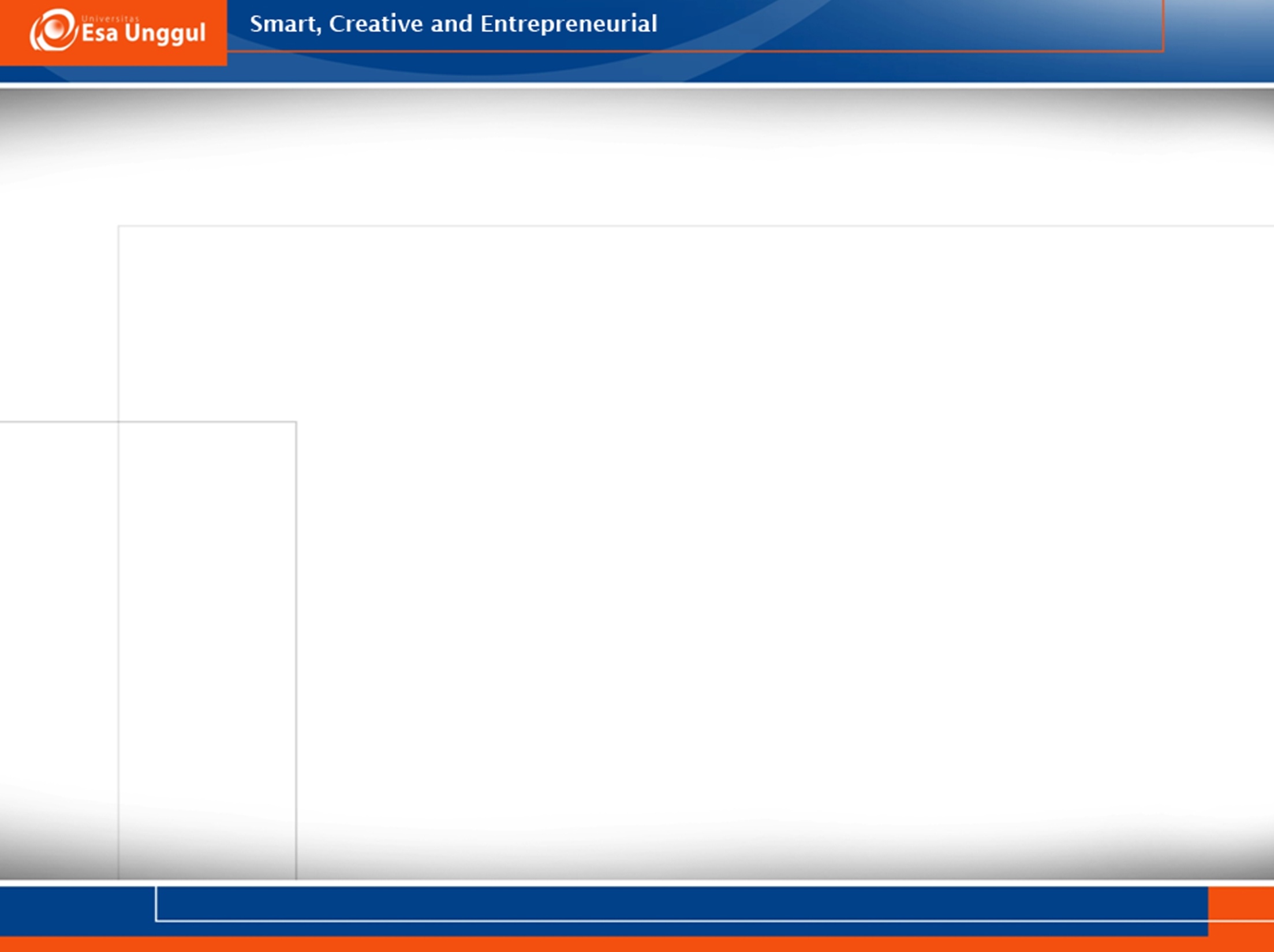 Reliabilitas T.A.T
Reliabilitas T.A.T sulit ditentukan karena:
Respon-respon klien pada T.A.T melibatkan materi verbal yang kompleks & bermakna sehingga analisa kuantitatif yang eksak sulit untuk dilaksanakan, serta interpretasinya lebih didasarkan pada analisa kualitatif isi cerita. 
	McClelland (1961), Atkinson & Feather (1966) mengembangkan cara skoring yang kompleks untuk need of achievement, need of  affiliation, & need of power   nilai kuantitatif disetujui, reliabilitas antar skor lewat pembobotan needs yang berbeda telah tercapai, tetapi belum ada kesepakatan tentang kesimpulan berdasarkan skor-skor ini.
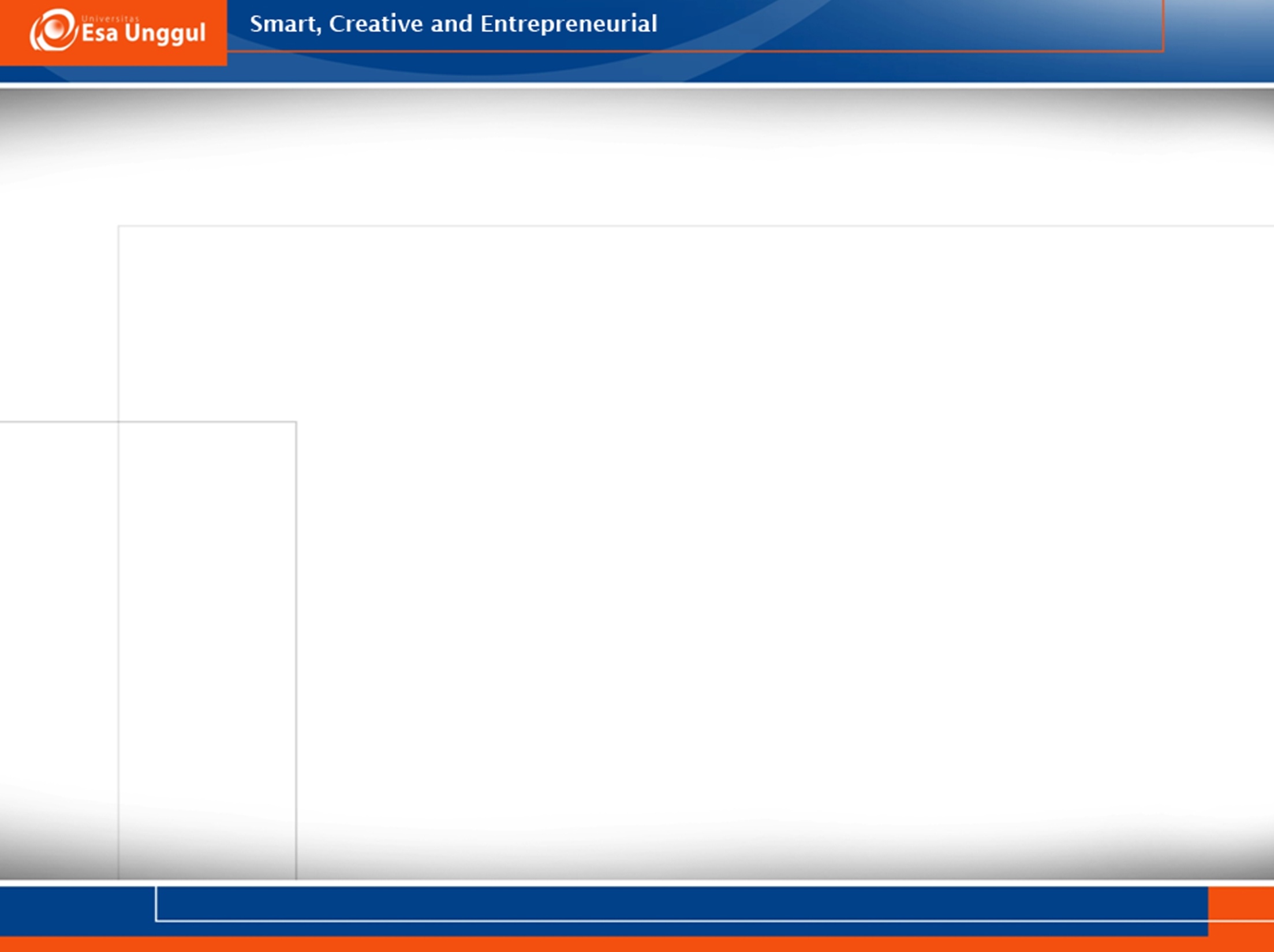 2.	Reliabilitas T.A.T sulit ditentukan krn luasnya keragaman cerita klien. Beberapa kartu tidak dapat diperbandingkan karena dirancang untuk mengukur daerah fungsi psikologis yang berbeda-beda sehingga strategi pengukuran reliabilitas tidak memadai.

 Jadi aspek-aspek reliabilitas yang penting tidak dapat diperoleh, bahkan pada beberapa kasus tidak cukup memadai untuk dicoba.
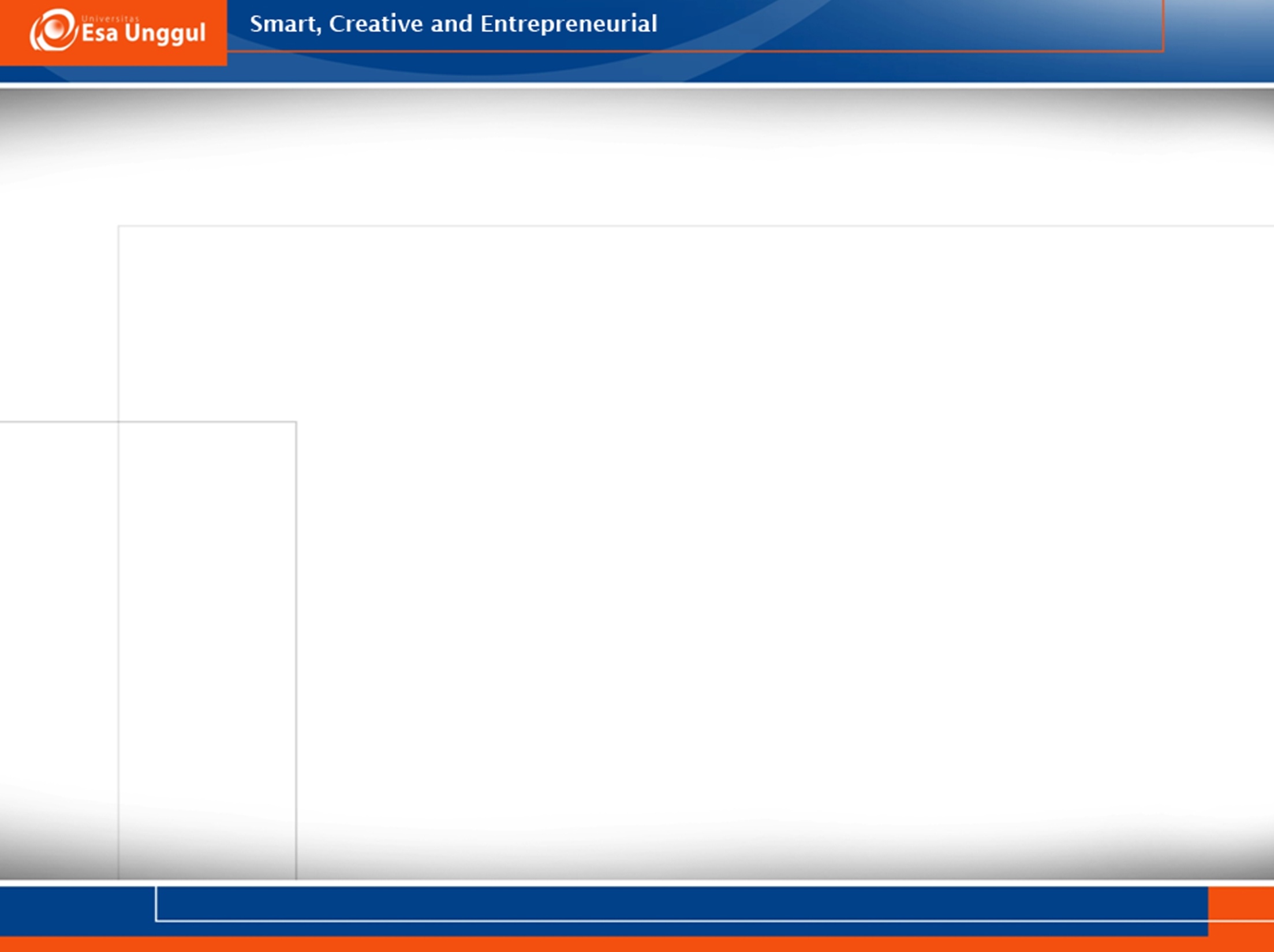 Validitas T.A.T
Mengukur validitas T.A.T juga sulit, karena:
Adanya permasalahan pada pencapaian kesepakatan kriteria eksternal yang digunakan karena, tingkah laku overt yang digunakan  sebagai kriteria berkorelasi tipis dengan skor tes. 
	Misal: need of agression tinggi yang muncul pada cerita-cerita T.A.T tidak mencerminkan perilaku agresi yang sesungguhnya pada klien. Tergantung pada cara tingkah laku diekspresikan.
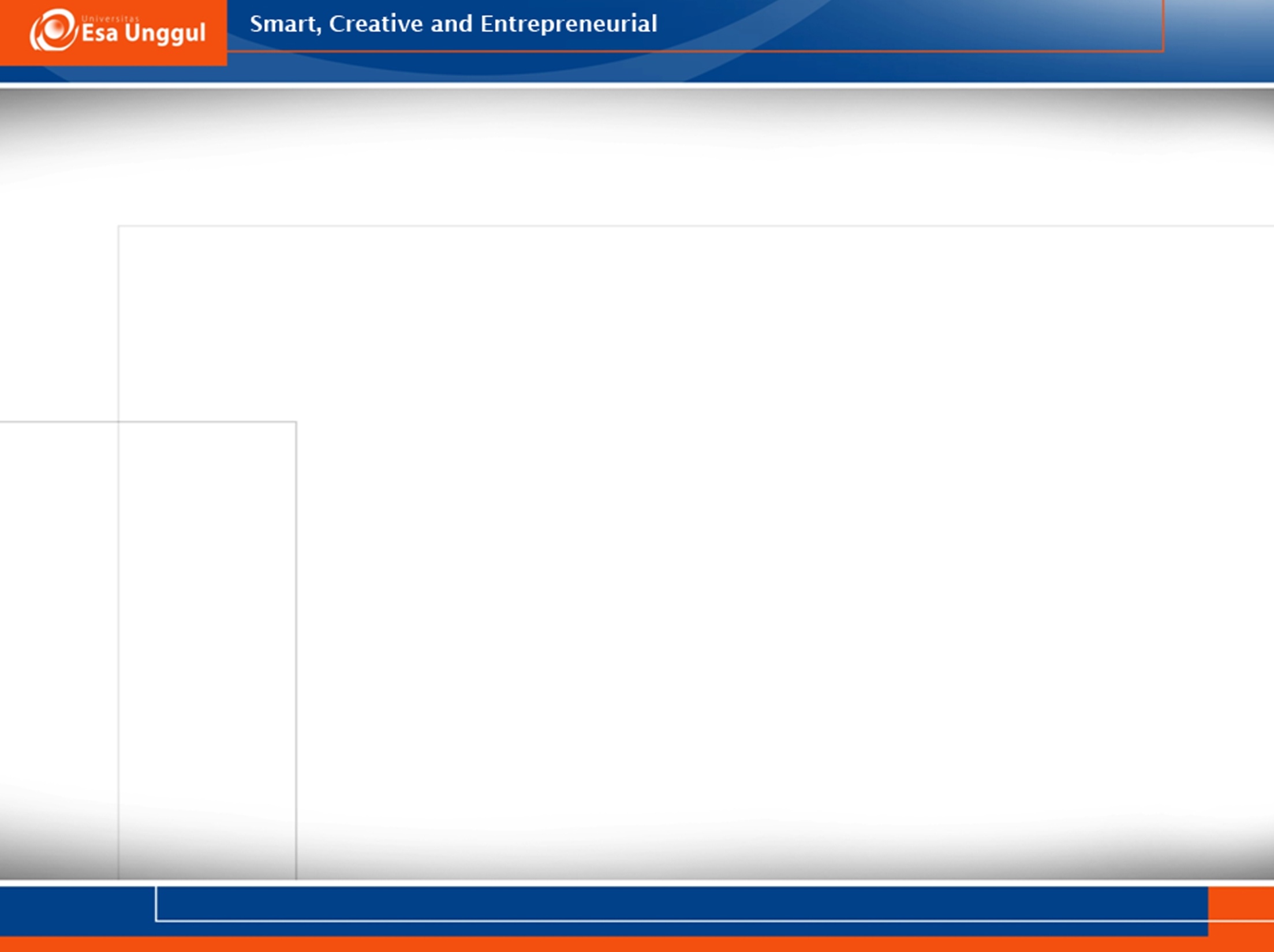 2.	Pengukuran needs pada T.A.T berkorelasi tipis dengan needs yang diukur melalui alat tes lain (mis: EPPS, dan adjective Check List)
3. Titik pandang antar teknik projektif bervariasi dan hanya ada sedikit kesamaannya waktu digunakan untuk mengukur individu yang sama.
Hal-hal di atas menyebabkan sulitnya pengembangan generalisasi berdasarkan protokol T.A.T.
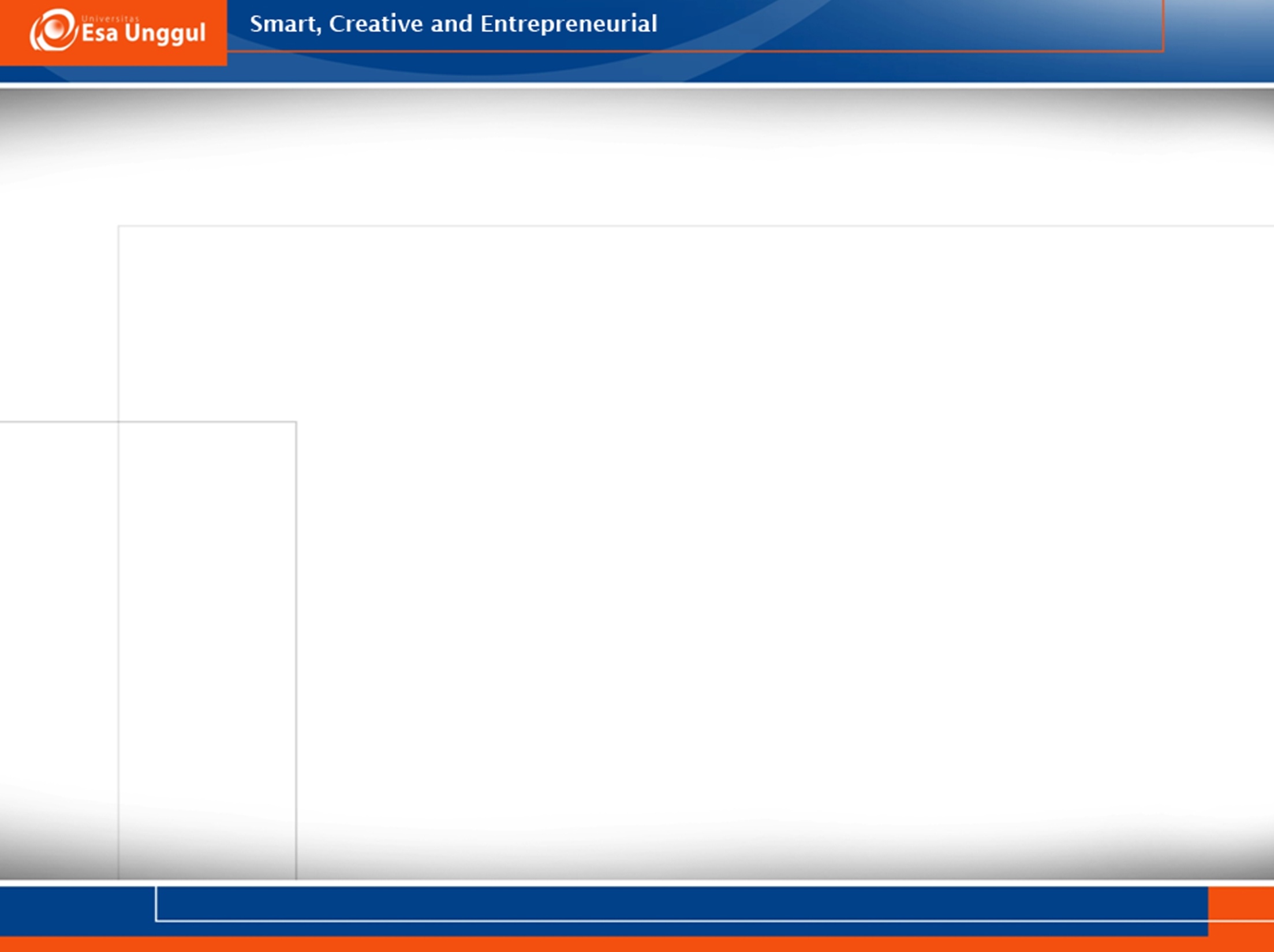 Namun demikian deskripsi individu berdasarkan cerita-cerita pada T.A.T yang dibuat oleh klinisi yang berpengalaman cenderung cocok dengan deskripsi yang dibuat berdasarkan sejarah kasus.
Tetapi walaupun deskripsi tersebut akurat, umumnya tetap ada perbedaan apabila beberapa klinisi melakukan evaluasi terhadap beberapa subjek. Tiap klinisi mengambil aspek yang berbeda dari dalam diri individu yang sama
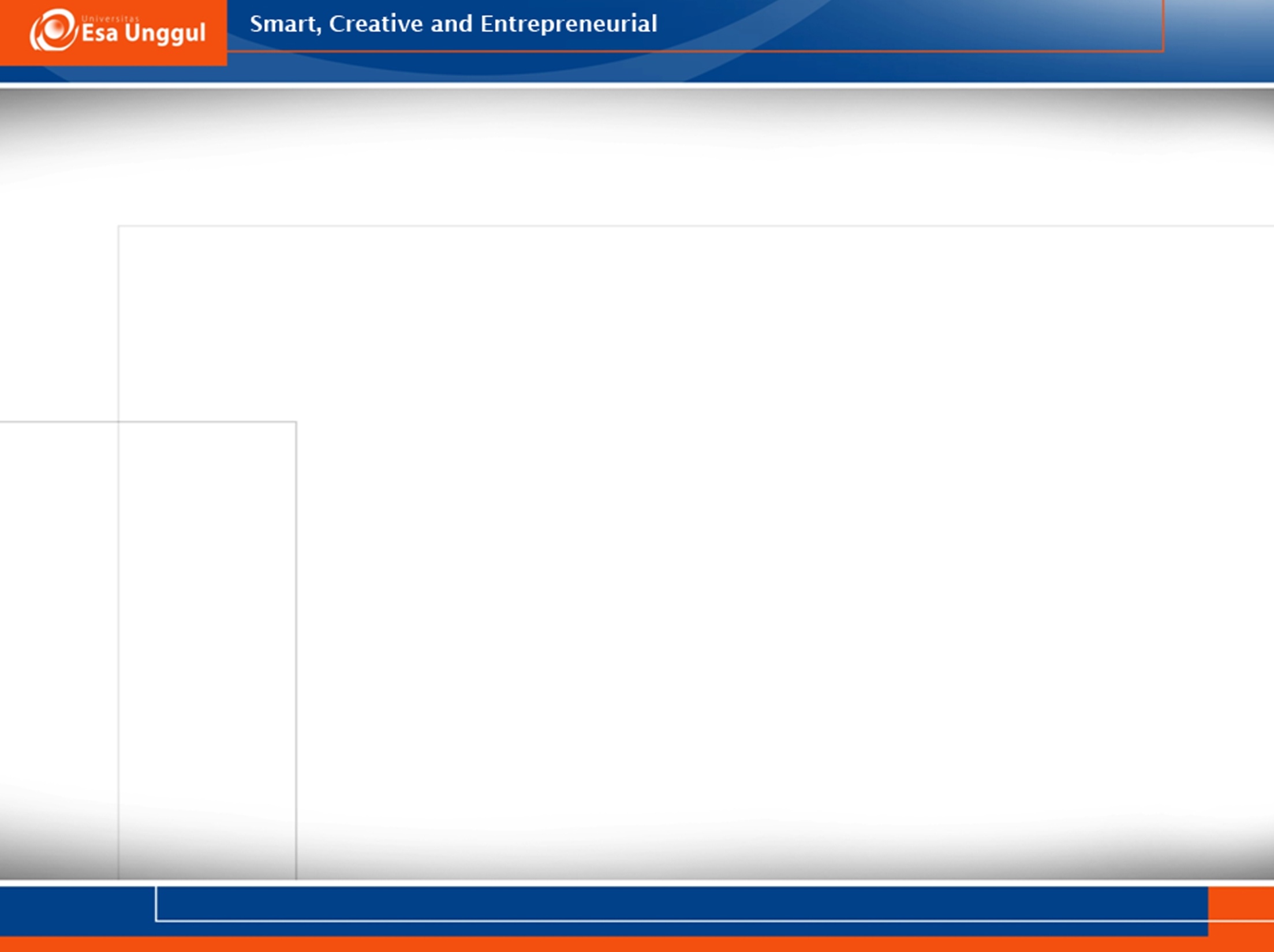 Kelebihan T.A.T
Walaupun reliabilitas dan validitas T.A.T diragukan, tetap banyak klinisi yang menggunakan. 
Beberapa kelebihan T.A.T:
Menyediakan sarana untuk melihat struktur kepribadian individu yang covert dan lebih mendalam.
Mengurangi kemungkinan klien untuk berbohong karena penggunaan T.A.T tersamar dan mampu melonggarkan defense yang disadari.
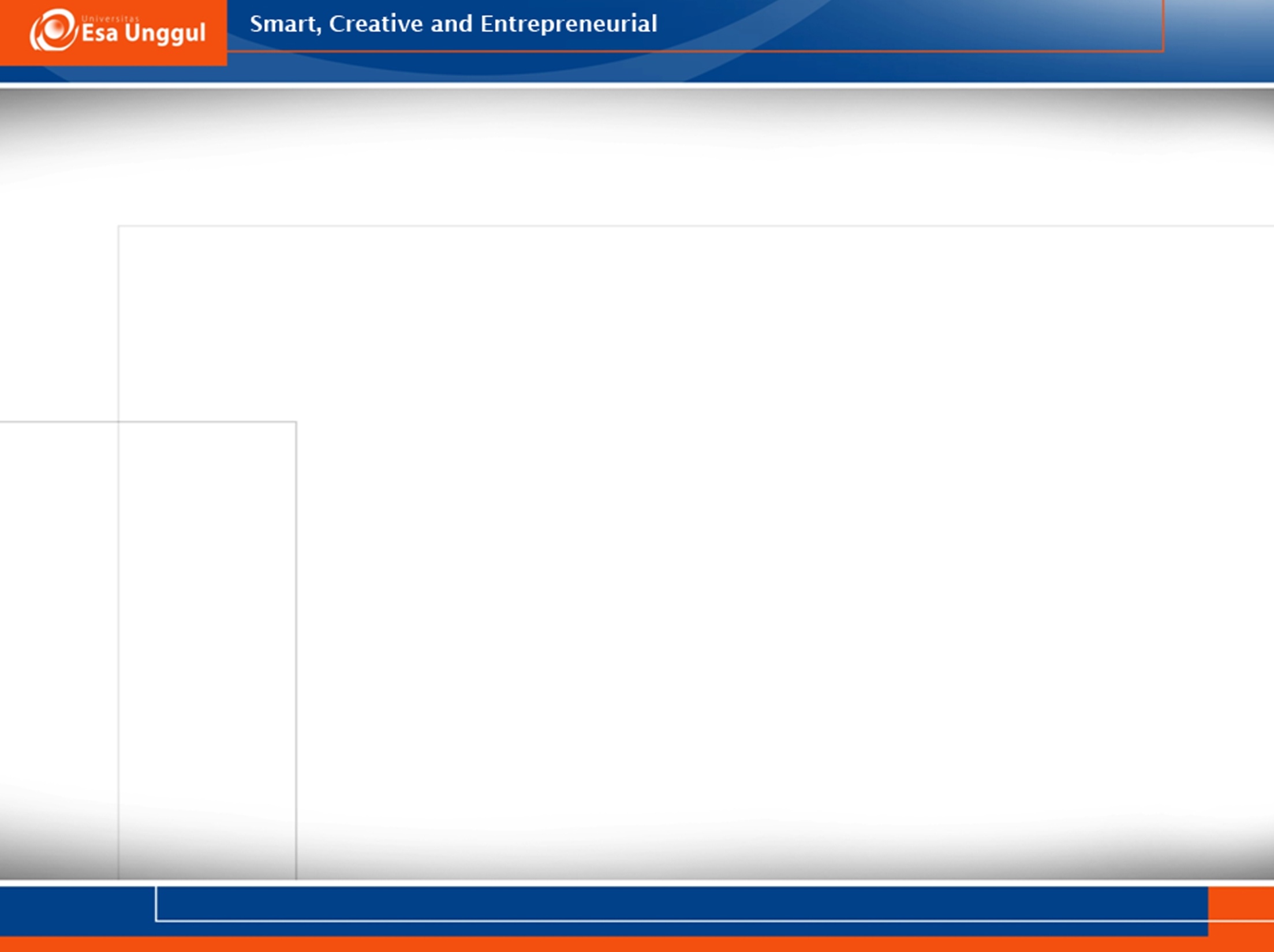 3.	Berfokus pada kepribadian secara keseluruhan, bukan pada pengukuran objektif mengenai sikap-sikap tertentu. Selain mencakup karakteristik emosional dan interpersonal juga tingkat intelektual umum, orisinalitas dan gaya problem solving seseorang.
4. Rapportnya mudah  tidak mengancam prestige individu karena tidak ada jawaban salah, walaupun ada beberapa klien yang merasa cemas dan tidak aman dengan kurangnya struktur pada teknik-teknik projektif.
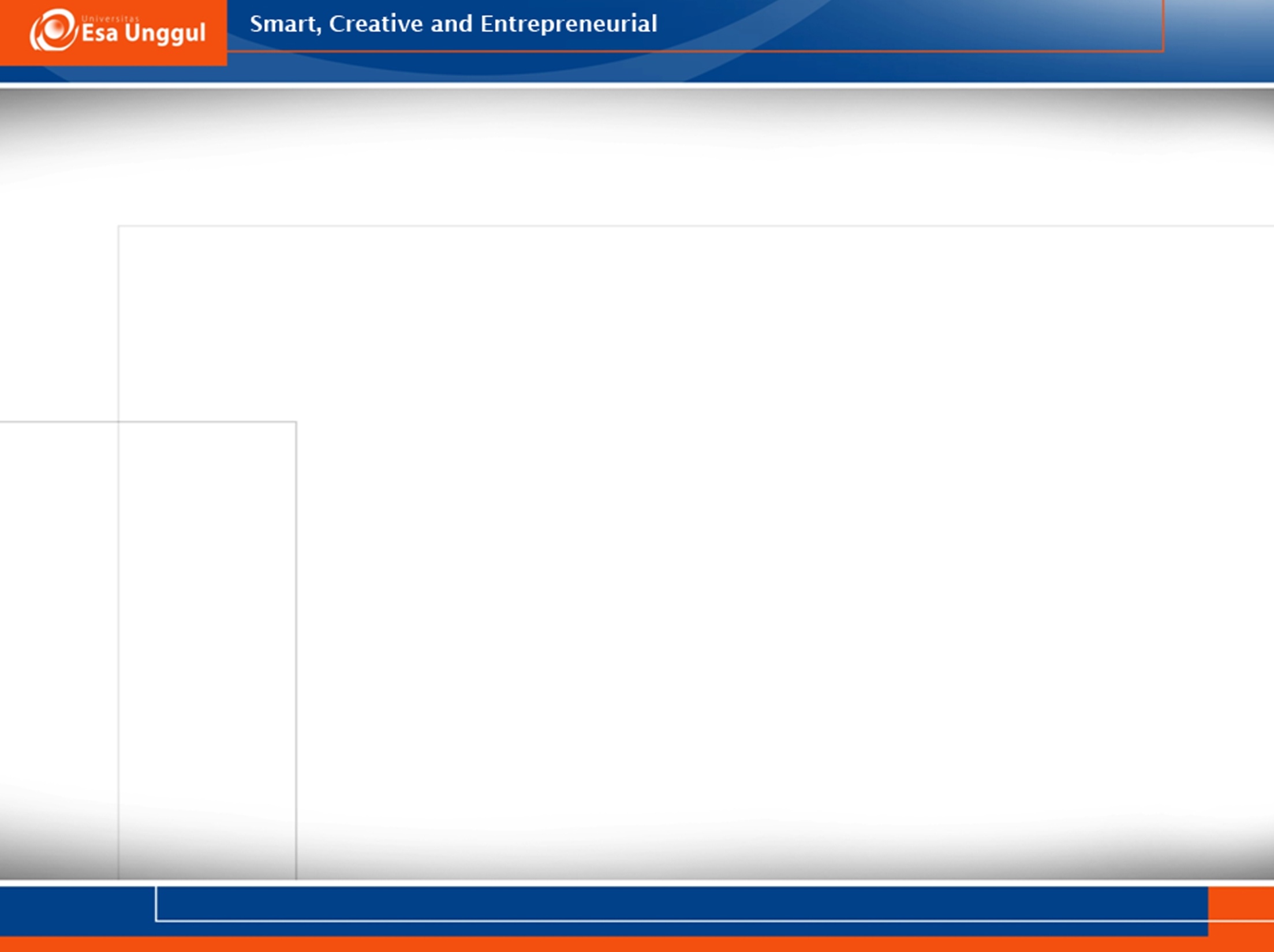 Kekurangan T.A.T
Berikut ini hal-hal yang perlu diperhatikan apabila kita menggunakan T.A.T:
Untuk skoring dan administrasi, standarisasi kurang memadai. Untuk itu, penting memahami fantor-faktor yg tercakup dlm analisa & interpretasi (Thema, Hero, Needs, Press, dll)  
Data normatif kurang memadai. Keakuratan hasil tes lebih bergantung pada pengalaman umum klinisi untuk menginterpretasi hasil tes.
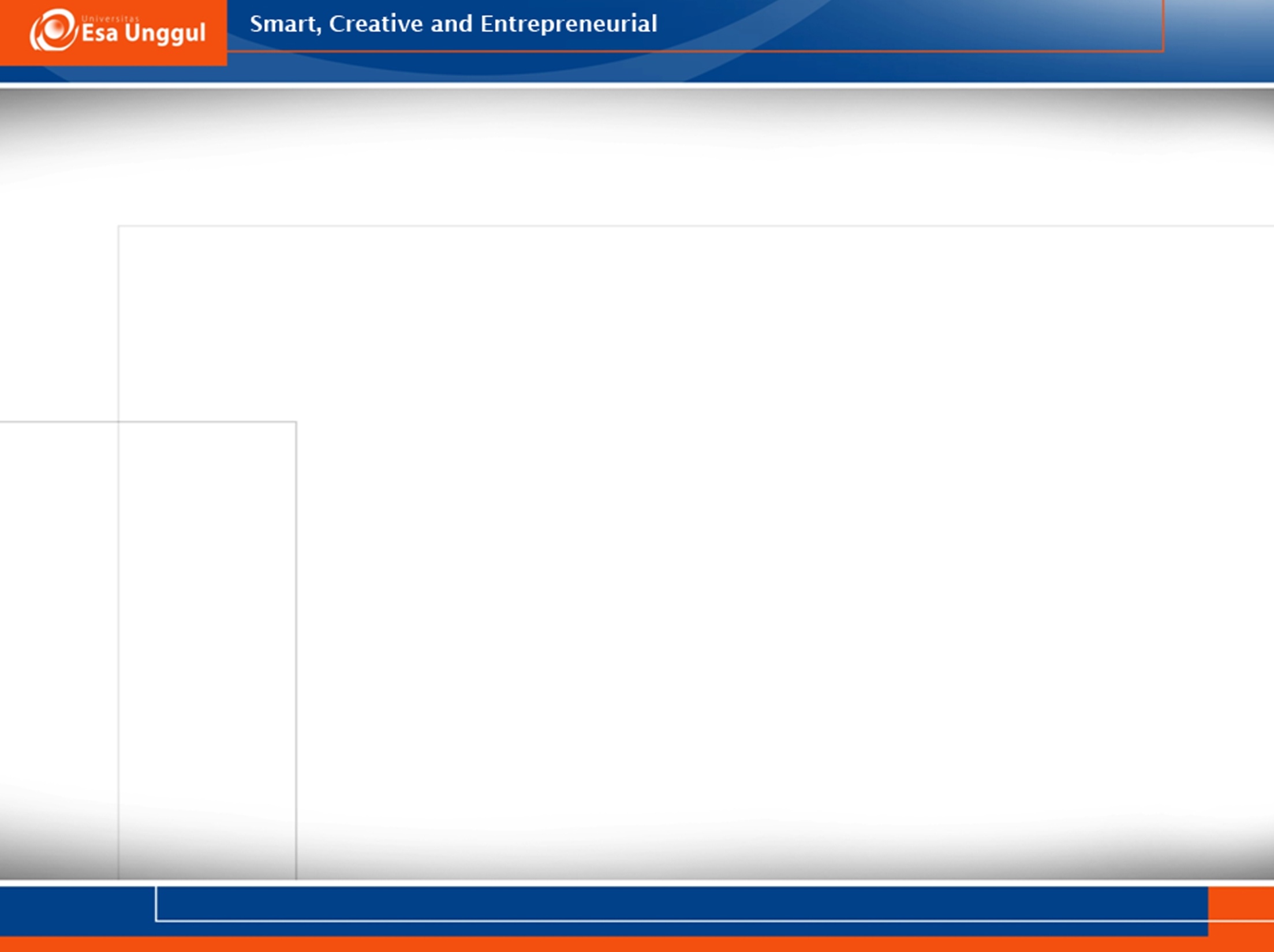 Kesukaran dalam pengembangan reliabilitas skor dan reliabilitas retes yang akurat.
Penelitian mengenai validitas kurang memadai.
Kepekaan tes terhadap variabel situasional, seperti stres, kelelahan, kurang tidur, dll, mampu mengubah hasil tes secara signifikan sehingga menurunkan kemungkinan pengukuran aspek-aspek ‘inti’ dari kepribadian individu yang sesungguhnya.